DIRECTORIO DE FUNCIONARIOS
Coordinación de Comunicación Social 
y Relaciones Públicas
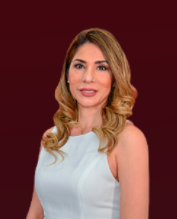 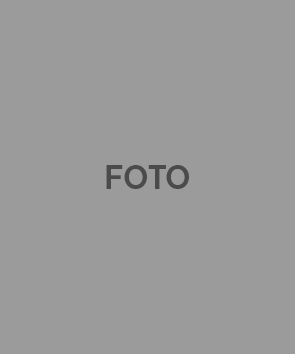 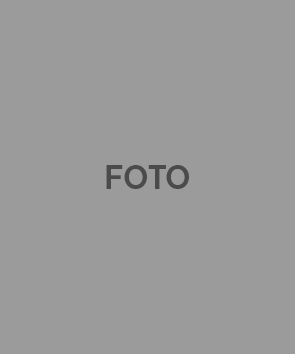 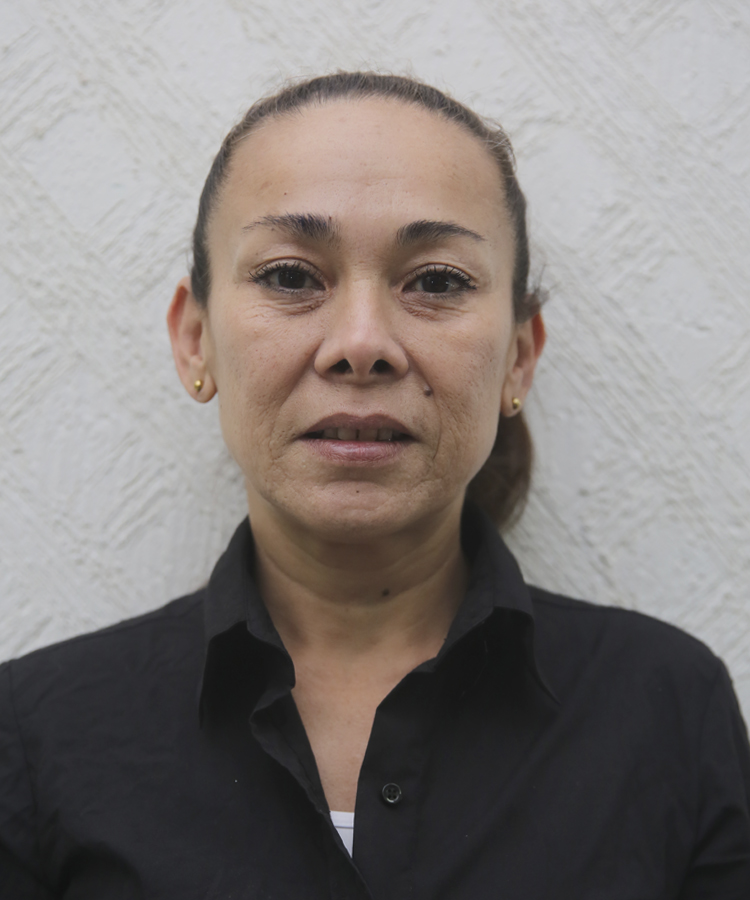 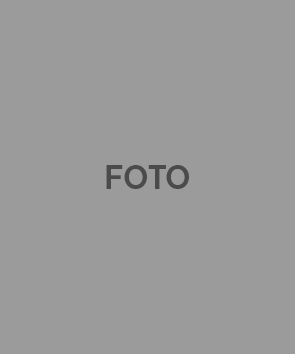 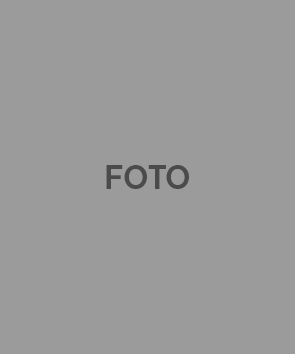 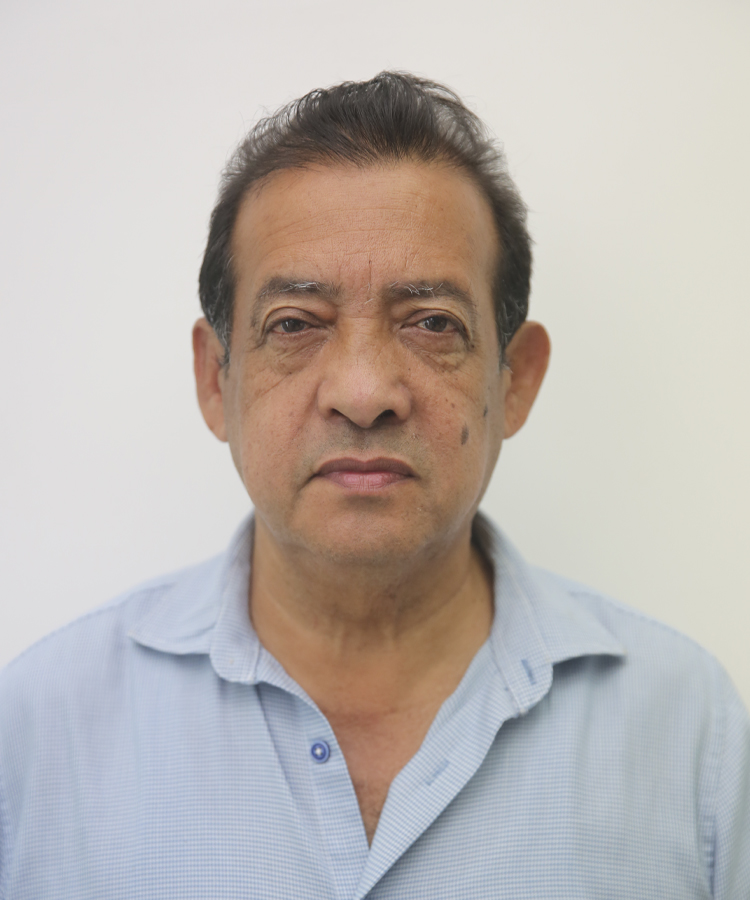 DIRECTORIO DE FUNCIONARIOS
Coordinación de Comunicación Social 
y Relaciones Públicas
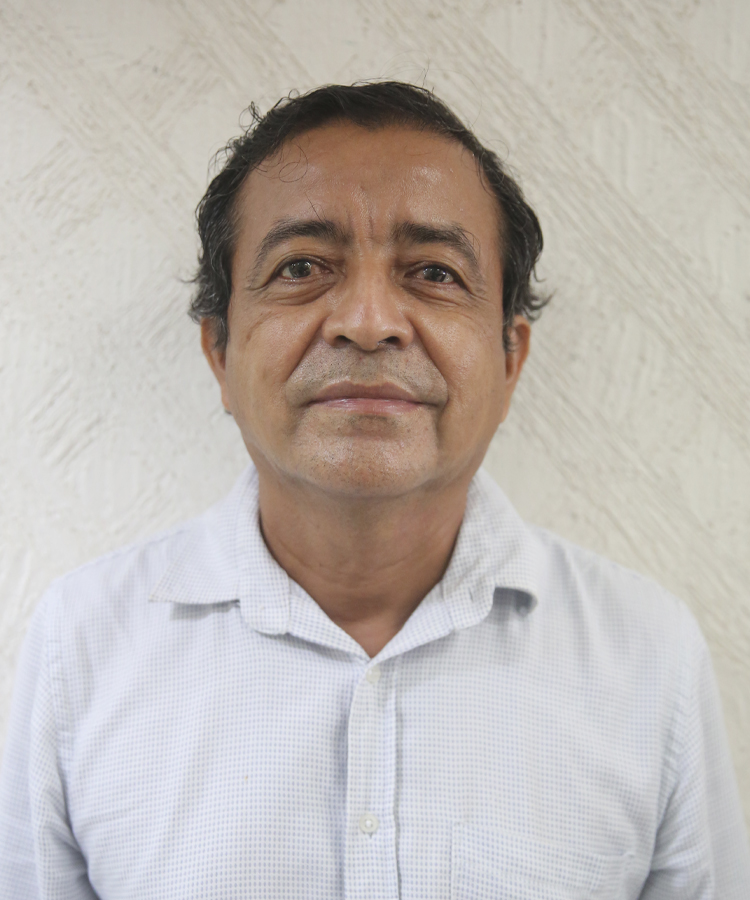 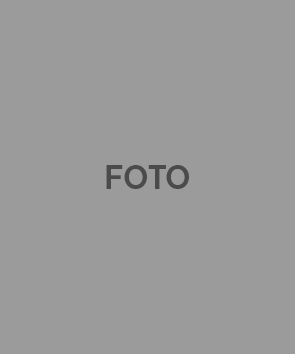 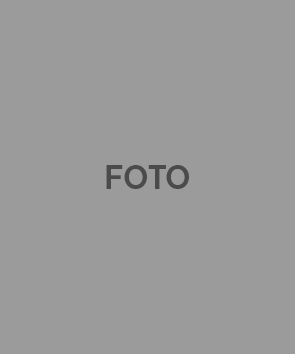 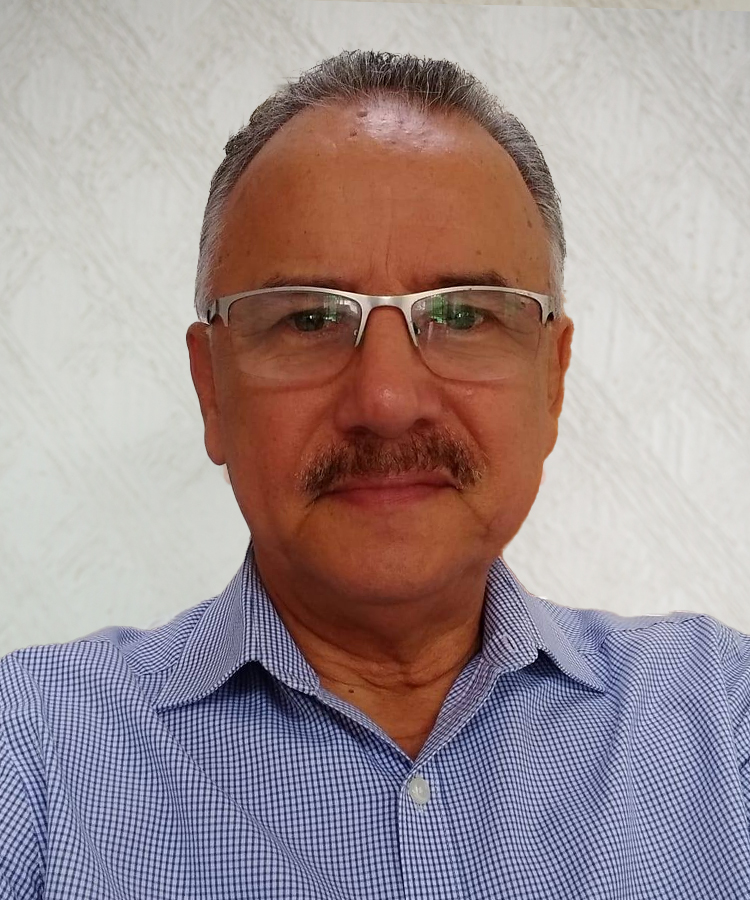